Уроклитература
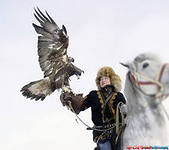 Стремление к истине - единственное занятие, достойное героя.
Джордано Бруно
Синквейн
В первой строчке тема называется одним словом (обычно существительным)
Вторая строчка – это описание темы в пяти предложениях 
Третья строчка – это описание боевого действия в рамках этой темы тремя предложениями
Четвертая строчка – это фраза из десяти слов, показывающая отношение к теме
Последняя строка – это синоним из одного слова, который повторяет суть темы.
Синквейн
Бортовой журнал
Эпос - (от греческого языка - слово, повествование, рассказ). Является родом литературы, как лирика и драма. Эпос - повествование о событиях, предполагаемых в прошлом (как бы свершившихся и вспоминаемых повествователем).
Чем Ер -Таргын похож на сказочного героя?
 Можно ли Ер-Таргына назвать патриотом своей родины, защитником народа и почему?
 Кого из русских богатырей ты сравнил бы с Ер -Таргыном и почему?
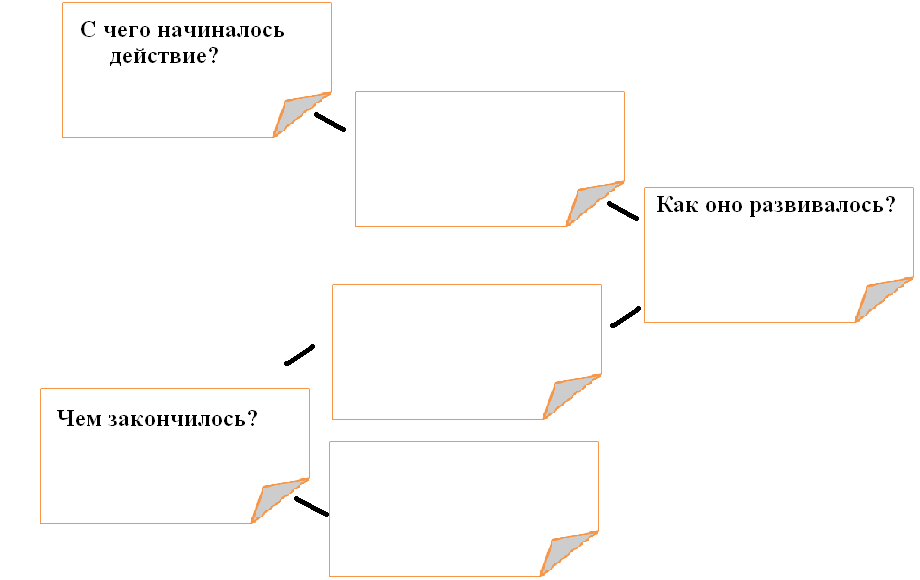 «Мы вырастим, нами будут гордиться»